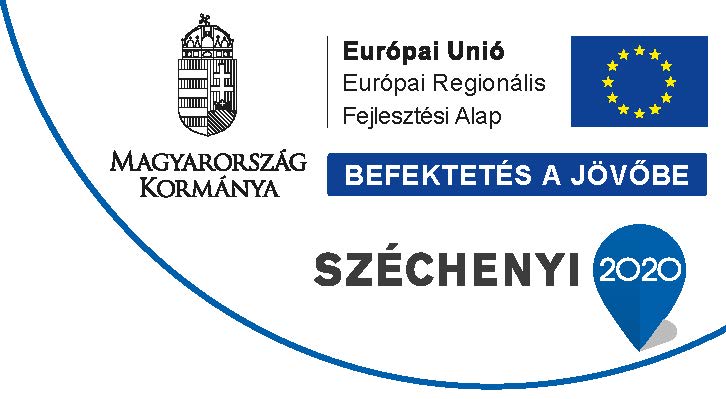 „PÉR, RÓZSA UTCA CSAPADÉKVÍZ ELVEZETÉS REKONSTRUKCIÓJA”TOP-2.1.3-16-GM1-2019-00004
SZEMLÉLETFORMÁLÓ 
RENDEZVÉNY
Projekt bemutatása
Pér település csapadékvíz elvezetési koncepciója a falut körbe vevő csatornákra és vízfolyásokra épül, illetve a bezárt területeken a helyben szikkasztást helyezi előnybe. A korábbi években a település törekedett a területek megfelelő víztelenítésére, illetve a belvízkárok enyhítésére. 
A beavatkozási helyszín bemutatása: 
Rózsa utca:  
Tervezési terület hossza: ~438 fm 
Vízgyűjtő terület: P1/3 
Érintett helyrajzi szám: 411 
Csapadékvíz elvezetési szempontból Győrság településdomborzati adottsága a mérvadó. Az egész belterületre érvényes, hogy a Pannonhalmi Dombság É-i oldalának vízgyűjtőjén fekszik. A település É-i oldala közel sík, D-i részén dombok és völgyek váltakozását találjuk. A fő tervezési szempont a D-i oldalon lejövő csapadékvizek összegyűjtése és kártétel nélküli levezetése az É-i oldalra a befogadó felé. A K-i rész befogadója a Szent- Lőrinc- ér, a Ny-i részé pedig a Mályvás- ér, az É-i részé a Vezseny-ér.  
A tervezés során figyelembe vettük, hogy ma már mindenki számára elfogadott tény, hogy az éghajlatváltozás elkerülhetetlen, sőt már a részesei, „elszenvedői” vagyunk. Nem kivétel ez alól hazánk sem, aminek a következményeként az éghajlati jelenségek minimum és maximum értékhatárainak a kiszélesedése figyelhető meg. A fentebiek következménye tervünk tárgyának - a csapadékvizek extrémitásának a fokozódása miatti csapadékvízelvezetés rekonstrukciója.  
 
A fejlesztéssel érintett  szakaszon a csapadékcsatorna befogadója egy, a Szent Imre út vízelvezető rendszerébe beépülő vízgyűjtő akna, melybe beton csőátereszen keresztül került vezetésre az új szakaszon kiépült rendszer által összegyűjtött csapadékvíz.
A fejlesztett csapadékcsatorna első szakaszán a meglévő beton burkolatú árok bontásra került, helyette a folyásfenékszint megfelelő kialakításával CSOMIÉP II/60/50 árokburkoló elemek kerültek beépítésre. 
A csapadékcsatorna további szakaszán a meder megfelelő alakításával a meglévő nyílt vízelvezető árok kapott terméskő burkolatot. Az árok teljes hosszában a kapubehajtók alatt a vízelvezetést nem megfelelően biztosító meglévő beton csőátereszeket (tervlapon jelölve) Ø40 tokos-talpas beton csőátereszekre lettek cserélve elő- és útófej beépítésével együtt.
A projektben emellett ugyanolyan fontos szerepet játszik a lakossági szemléletformálás, melynek keretében szeretnénk felhívni a figyelmet a vizekkel történő ésszerű gazdálkodásra, az esővíz alapvető fontosságára, a talaj védelmére, a környezeti elemek megőrzésére, valamint a fenntarthatósággal és klímaváltozással kapcsolatos alapvető ismeretekre, melyeket a következőkben ismertetünk.
A Föld Vízkészlete
Ahogy a szervezetünk jelentős részét a víz teszi ki, úgy a Föld felszínének mintegy háromnegyed részét is víz borítja. (Ezért is nevezik „kék bolygónak.) Ha egyenletesen volna elosztva, a Föld felszínén mintegy 2700 méter vastag burkot lehetne belőle képezni.
Ennek a hatalmas vízmennyiségnek azonban csak egy része (a felszíni és felszín alatti vizek) az, amely az emberiség számára is felhasználható.
A Föld teljes vízkészlete kb.1,4 milliárd km3, ez a Föld teljes tömegének 0,02%-a. A becsült vízkészlet több mint 97%-át óceánok és tengerek teszik ki (Ezek magas sótartalmuk miatt közvetlenül nem alkalmasak sem ivóvíz-, sem iparivíz-felhasználásra, még mezőgazdasági célokra sem.).
Az édesvíz mennyisége csupán 3%-a a Föld vízkészletének, amelynek jelentős része (kb. 80%-a) a sarki jégtakaróban található, így a valóban rendelkezésre álló édesvízkészlet a Föld teljes vízkészletének csupán 0,5 %-a. Ez nagyon csekély, ezért az édesvíz minden cseppjét meg kell becsülnünk.
A felhasználható édesvíz egy kis része felhők, köd, vízgőz formájában az atmoszférában van jelen. Másik, s egyben nagyobb része a felszín alatt (talajvíz) található illetve felszíni vízként  tavak, folyók stb. alakjában fordul elő. (A világnak azon részein, ahol nincs elegendő édesvíz, sótól megszabadított tengervizet használnak ivásra, főzésre.)
Magyarország a vízben szegény országok közé tartozik, miután a természetes körforgásban kevesebb mint 1000 m3/fő/év csapadék jut az ország területére. Az ország felszíni vízkészletének több mint 90 %-a külföldről származik, vizeink alvízi jellegűek, így folyóink vízminőségét és mennyiségét sincs módunk szabályozni.
Víztakarékosság 10 parancsolata
Minden csepp víznek ára van!
 1. Ne mosogass folyó vízben.
2. Ne fürödj kádban, hanem inkább zuhanyozz.
3. A zuhanyzás ne tartson tovább 5 percnél.
4. Fogmosáskor használj poharat, ne folyasd mindvégig a vizet.
5. Kézmosáskor légy gyors, vagy szappanozás alatt zárd el a csapot.
6. Használj víztakarékos WC-tartályt és kis dolgoknál használd a kis öblítést.
7. Ha csöpög a csap, javítsd meg azonnal.
8. Ha folyik a WC, javítsd meg azonnal.
9. Használj víztakarékos adagolókat.
10. Mosogass mosogatógéppel.
Az esővíz elvezetés szabályai
Abból kiindulva, hogy a csapadékvíz elvezetés egy igen sarkalatos pont, magától értetődik, hogy jogszabályok, rendeletek határozzák meg, hogy azt miképpen kell kiépíteni és hová lehet vezetni az esővizet, ezek az esővíz elvezetés szabályai.
A csapadékvíz elvezetés, kezelés, szikkasztás létesítményeinek a kialakítása vízépítési tevékenységnek számít, ami vízjogi engedélyköteles tevékenység. Ezen létesítmények közé tartoznak a szikkasztóárkok, burkolt árkok, tározók, zárt vezetékek, csatornák, stb. Számos jogszabály foglakozik a csapadékvíz kérdésével, ezek közül néhány fontosabb:
1995. évi LIII. tv., A környezet védelmének általános szabályairól;
219/2004. (VII.21.) Korm. rendelet; A felszínalatti vizek védelméről;
123/1997. (VII.18.) Kormányrendelet; A vízbázisok, a távlati vízbázisok, valamint az ivóvízellátást szolgáló vízilétesítmények védelméről;
253/1997. (XII. 20.) Korm. rendelet; Az országos településrendezési és építési követelményekről;
220/2004. (VII. 21.) Korm. rendelet; A felszíni vizek minősége védelmének szabályairól
28/2004. (XII. 25.) KvVM rendelet; A vízszennyező anyagok kibocsátására vonatkozó határértékekről és alkalmazásuk egyes szabályairól.
Tippek és Ötletek!
Esővíz gyűjtése-Gyűjtsük az esővizet!
Felszíni esővíz gyűjtő tartályok
Földalatti esővíz gyűjtő tartályok
Felhasználása: Tisztítás nélkül, közvetlenül használhatjuk kerti locsolásra, külső takarítási munkákra. Ezen kívül a kerti tavacskánk számára is felhasználható (ami nagyon fontos mikro-klíma javító megoldás a dús vegetációval együtt).
Igyekezzünk az Árkokat-átereszeket tisztán tartani!
2. A csapadék részbeni megkötését biztosítja a zöld növényzet, ezért kérjük a lakosságot, hogy ne kezeljék gyomirtó szerekkel az árkokat.
A csapadékvíz elleni védekezés közös feladatunk!
Köszönöm a megtisztelő figyelmüket!